Do not attempt resucitation
بررسی وضع موجود و عقاید و باورهای پزشکان درصدور دستور عدم انجام اقدامات احیاء
دکتر حسن توفیقی
 استاد پزشکی قانونی دانشگاه علوم پزشکی تهران
Principles of Ethics
Autonomy is the right of the patient to accept or refuse any treatment
 Non-maleficence means doing no harm or, even more appropriate, no further harm 
Beneficence implies that healthcare providers must provide benefits in the best interest of the individual patient while balancing benefit and risks
Therapeutic efficacy of CPR
The potential risks
The patient's preferences
87 Pt in Imam Khomeini hospital
18.4%short term
 survival
0% more than 
100 days
Outcome of CPR
250 patients in 3 educational hospital 
of tehran
64.4% unsuccessful
28.4% short term survival
7.2% discharge
روش کار
سوالات مربوط به وضعیت کلی دستور عدم انجام اقدامات احیاء
آيا در بيمارستان شما  دستور No Code در بيماراني كه به تشخيص پزشك از عمليات احياء منفعتي نمی برند، صادر می گردد؟ 
آيا در اين بيماران در صورت عدم صدور دستور مستقيم No Code ، از احياء با تاخير و غيرموثر استفاده مي شود؟ 
از نظر شما آيا در مواردي كه ظن غالب بر عدم كارايي CPR  مي باشد، صدور دستور No Code يك عمل اخلاقي است؟
به نظر شما صدوردستور عدم انجام عمليات احياء در بيمارستان هاي خصوصي بيشتر رايج است يا دانشگاهي؟
آيا در مراكز درماني محل فعاليت شما بيمار يا اولياء او امكان تصميم گيري درانتخاب انجام يا عدم انجام عمليات احياء را دارند؟
آيا رضايت بيمار يا اولياء براي صدور اين دستور الزامي است؟
فاکتورهای تاثیرگزار در انتخاب دستورعدم احیاء
كداميك از موارد ذيل درتصميم گيري جهت صدور دستور No Code موثر است؟ 
سن بالا
بيماري زمينه اي ناتوان كننده قبلي(مثل پاراپل‍‍ژي قديمي و...) 
وضعيت نامناسب قلبي پيش از ايست قلبي اخير 
پيش آگهي نامناسب براي بيماري زمينه اي( كانسر پيشرفته و...) 
آسيستول بيش از 20 دقيقه 
وضعيت اقتصادي- اجتماعي بيمار 
وجود تخت خالي در ICU
اولویتهای تصمیم گیری درمواردی که بین پزشک، بیمار و همراهان اختلاف نظر وجود دارد می باشد
در صورت وجود اختلاف نظر بين بيمار و همراهانش در مورد انجام CPR ، به نظر كداميك اهميت بيشتري می دهيد؟ 
در صورتيكه بيمار تمايل به انجام CPR نداشته باشد ولي پزشك با نظر او مخالف باشد و انجام CPR را مفيد بداند ، به نظر كداميك اهميت بيشتري مي دهيد؟ 
در صورتيكه بيمار تمايل به انجام CPR داشته باشد ولي پزشك با نظر او مخالف باشد و انجام CPR را مفيد نداند ، به نظر كداميك اهميت بيشتري میدهيد؟
اگر بيمار هوشيار نباشد و بين نظر پزشك و اولياء بيمار در مورد انجام يا عدم انجام CPR اختلاف نظر وجود داشته باشد، به نظر كداميك اهميت بيشتري می دهيد؟
نتایج
وضعیت فعلی صدور دستور عدم احیاء
دستور انجام احیاء غیرموثر
نظر پزشکان در مورد اخلاقی بودن صدور دستور عدم احیاء
مقایسه صدور دستور عدم احیاء در بخش دولتی و خصوصی
سهم بیمار در انتخاب  نوع درمان(انجام یا عدم انجام احیاء)
اعتقاد پزشکان بر لزوم اخذ رضایت بیمار به انجام یا عدم انجام احیاء
نقش بیماری زمینه ای بیمار در انتخاب دستور NoCode
نقش وضعیت عملکردی قلب بیمار پیش از ایست قلبی تنفسی در انتخاب دستور No Code
نقش پيش آگهي نامناسب بيماري زمينه اي( كانسر پيشرفته و...)در انتخاب دستور No Code
نقش ایست تنفسی بیش از 20 دقیقه در انتخاب دستور No Code
نقش وجود ICUخالی در صدور دستور No Code
نقش سن بیمار بعنوان فاکتور موثر درصدور دستور No Code
نظر بیمار یا نظر بستگان
پزشک موافق و بیمار مخالف انجام احیاء
پزشک مخالف و بیمار موافق انجام احیاء
نظر پزشک یا نظر بستگان
End-of-life decision making
legal
Religious
Individual
Traditional
social and economic factors 
international and local cultural
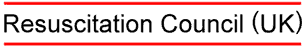 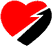 Effective recording of DNAR decisions in a form that is recognised by all those involved in the care of the patient. 
Effective communication and explanation of DNAR decisions where appropriate with the patient. 
Effective communication and explanation of DNAR decisions where appropriate and with due respect for confidentiality with the patient’s family, friends, other carers or other representatives. 
Effective communication of DNAR decisions between all healthcare workers and organisations involved with the patient